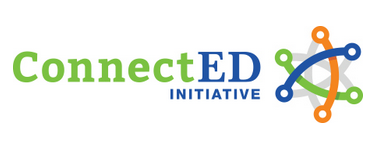 2013 White House Initiative
Connect 99% of American students to broadband service
FCC, Sprint, Verizon, Microsoft, Apple, others
K-12 are eligible
Improve Technology Resources
Training to Teachers
https://www.whitehouse.gov/issues/education/k-12/connected
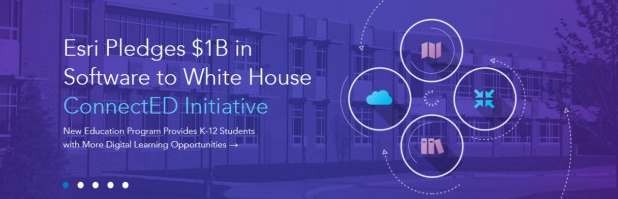 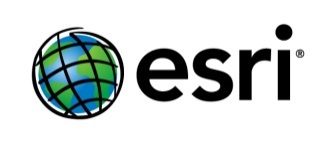 Esri will provide $1 billion worth of free access to ArcGIS Online Organization accounts to every K-12 school in America to allow students to map and analyze data

Amazon Web Services agreed to provide the cloud infrastructure for the next three years

“Geographic Information System technology gives students powerful tools for understanding our planet, and teaches them to become problem solvers. It is a perfect complement to STEM courses and many other classroom activities, while preparing students for further education and expanding career opportunities in fields that can help better manage our world, build better lives for more people, and design a better future.”

- Jack Dangermond
www.esri.com/connected
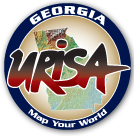 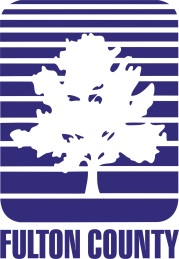 GIS Mentor
Fulton County
STEM – Science, Technology, Engineering, Mathematics
Contacted The Fulton County Board of Education STEM Coordinators
In process of setting up schedule for meetings at multiple locations within the county
Once a school decides to apply, a mentor is partnered with the school to help them understand potential projects and assist them with the startup
Each School submits an application to ESRI on school letterhead 
After the school is operational, the mentor’s role is to act as a consultant to answer questions about GIS Projects and AGOL
The intent of the mentor is to get the school working with GIS and AGOL, so once the program is initiated, the mentor can move on to another school, grow the level of support for the current school or exit the mentorship
                             Georgia URISA
Actively Recruiting Mentors
Contact: Education@gaurisa.org, President@gaurisa.org , IPP@gaurisa.org
GIS Mentor and ESRI AGOL
Benefits
Grow GIS knowledge, interest and applications throughout science
Improve spatial thinking
Professional development
Connect, give back to and improve the communities where we live
Help shape the future

Fulton County Contacts
Justyna.Grinholc@FultonCountyGA.gov
Colin.Gowens@FultonCountyGA.gov
Sharon.Smith@FultonCountyGA.gov